Electric Machine Design Course
Electric Machine Cooling Strategies
Lecture # 34
Mod 34 Copyright: JR Hendershot 2012
340
Cooling paths for shaft mounted fans
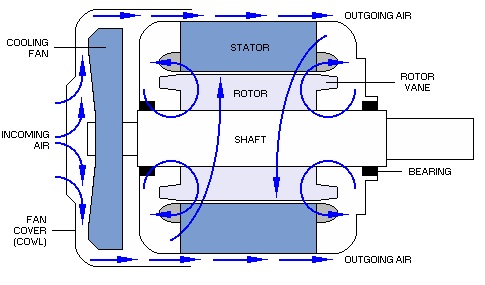 Mod 34 Copyright: JR Hendershot 2012
341
Large stator with cooling passages
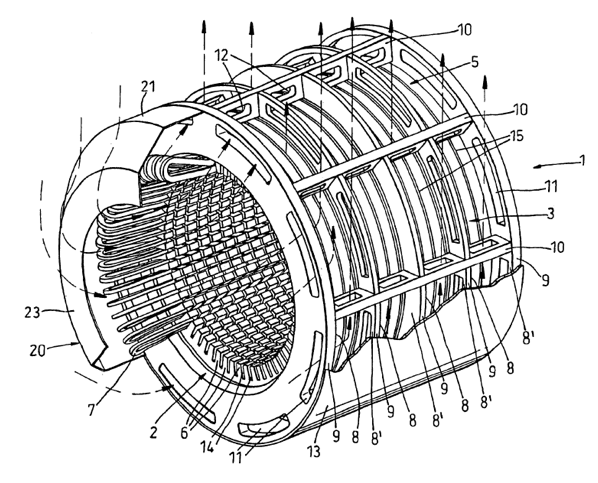 Mod 34 Copyright: JR Hendershot 2012
342
Stator core vent plates
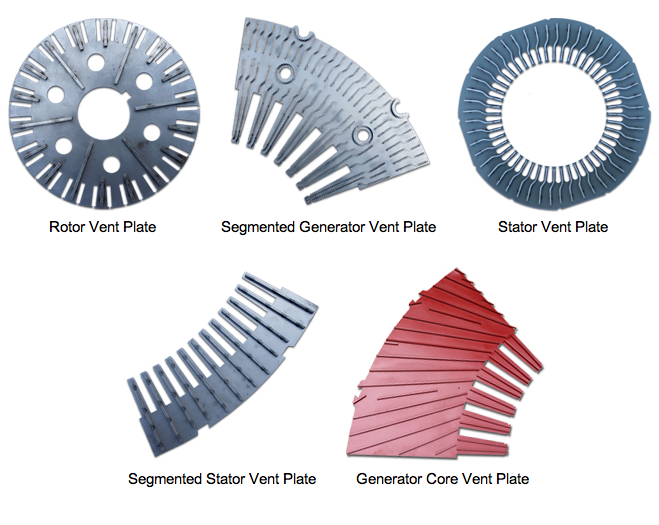 Mod 34 Copyright: JR Hendershot 2012
343
Thermal conductivity of various materials
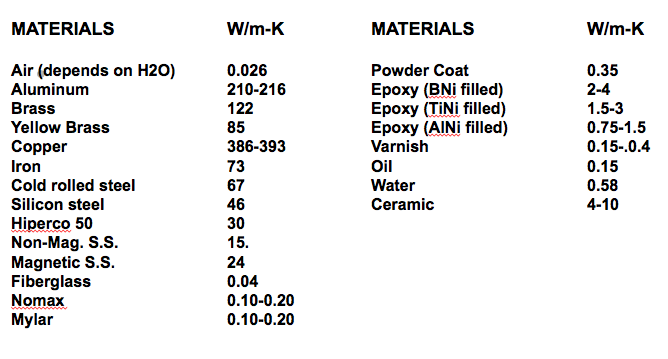 Mod 34 Copyright: JR Hendershot 2012
344
Machine cooling media options
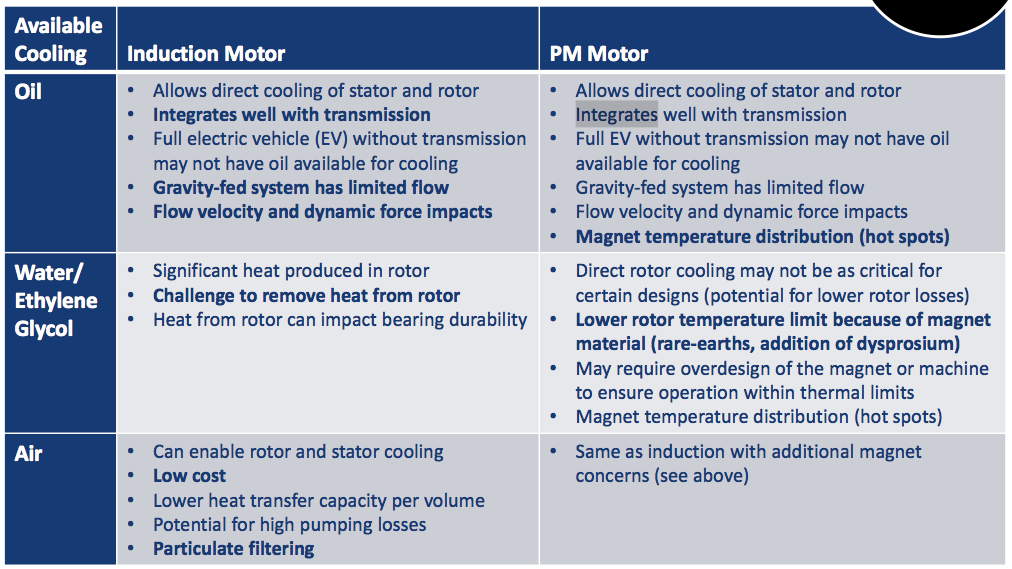 Mod 34 Copyright: JR Hendershot 2012
345
Examples of stator liquid jackets
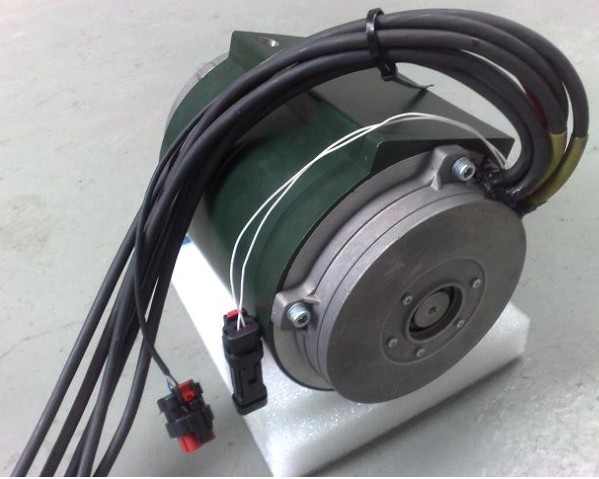 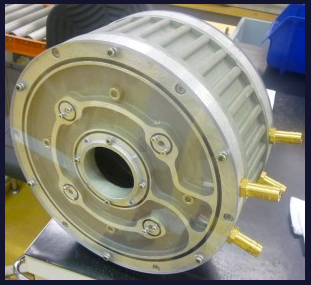 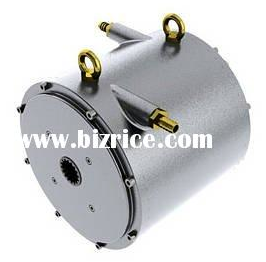 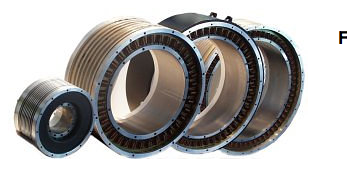 Mod 34 Copyright: JR Hendershot 2012
346
Stator spiral liquid sleeve
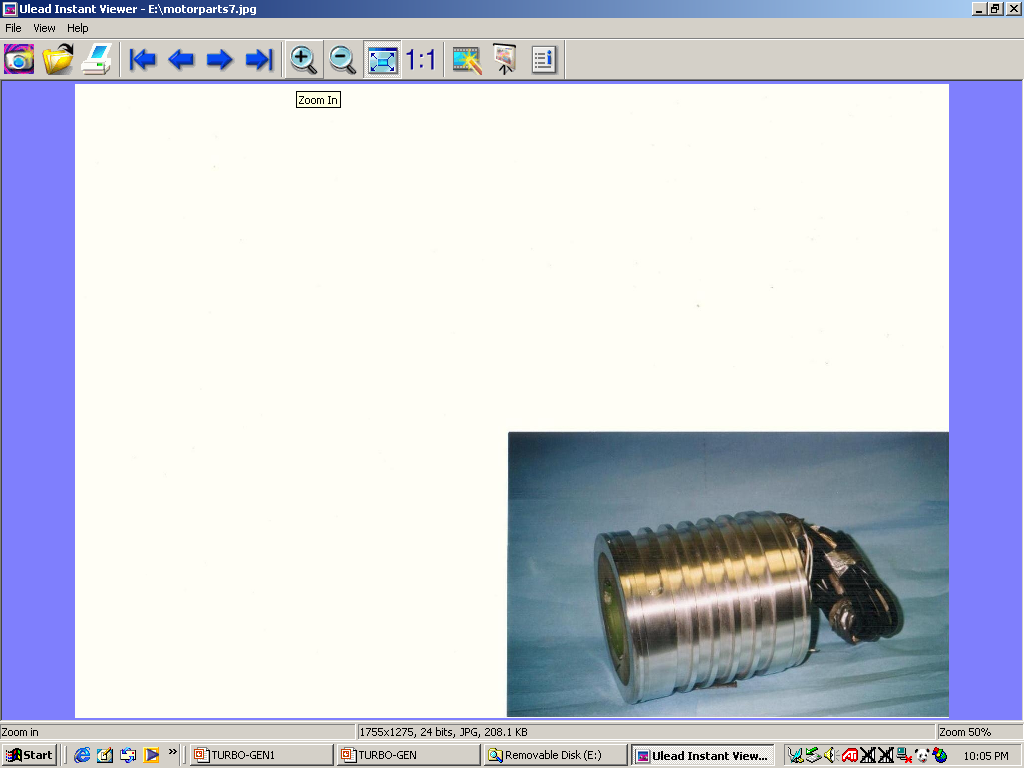 Mod 34 Copyright: JR Hendershot 2012
347
External cooling fans & External cooling fins
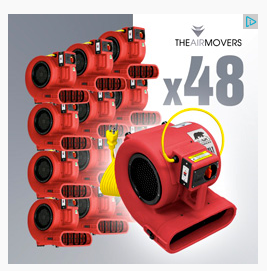 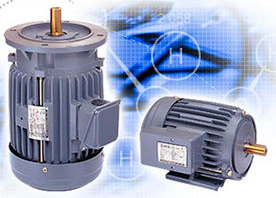 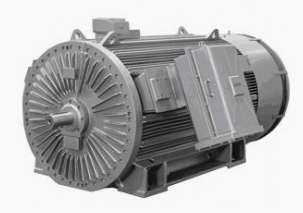 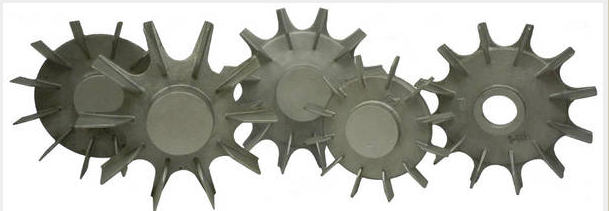 Mod 34 Copyright: JR Hendershot 2012
348
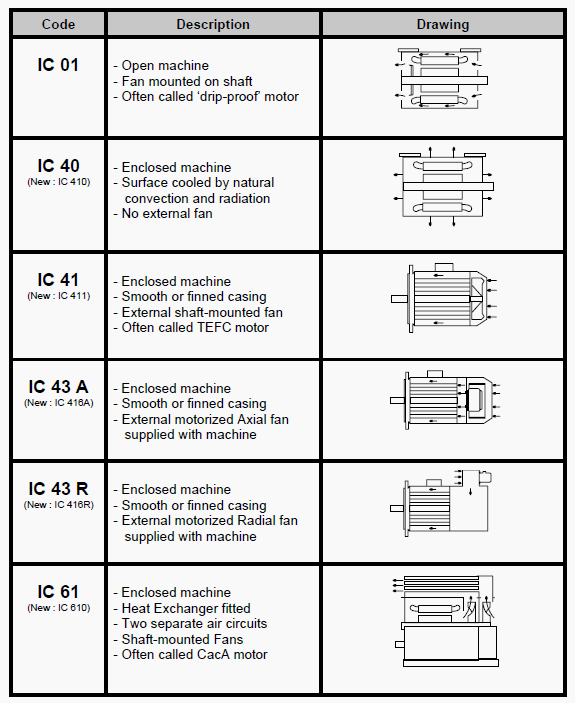 Classes of IEC electric motor enclosures
Mod 34 Copyright: JR Hendershot 2012
349
Extruded fins for motor frame cooling
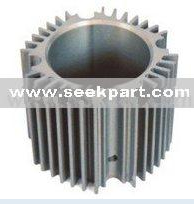 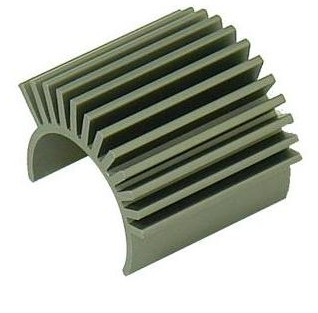 Axial fins on frame for either vertical convection cooling or forced axial
 fan cooling
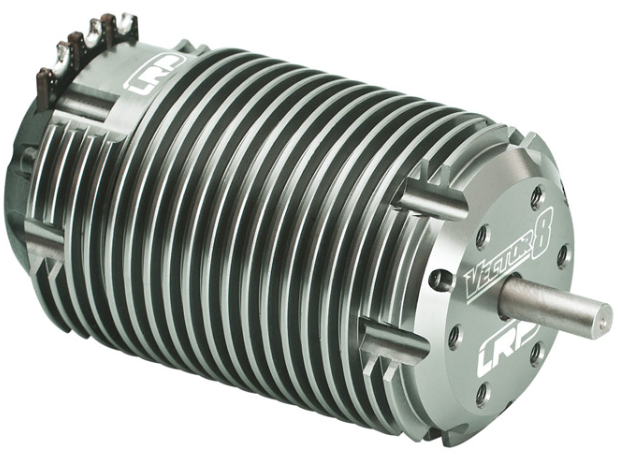 Is a combination cooling fin design possible?
Concentric-radial 
frame fins suitable
for horizontal cooling
Mod 34 Copyright: JR Hendershot 2012
350
Convection cooling of motor frame
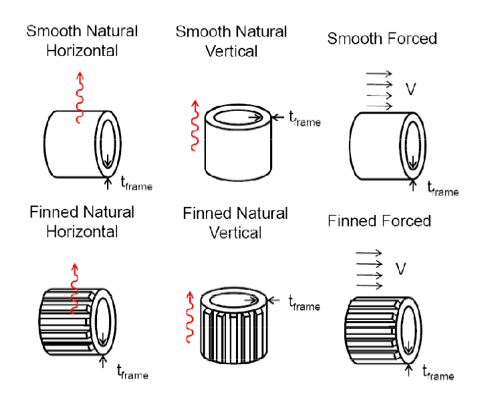 Mod 34 Copyright: JR Hendershot 2012
351
Motor frame fins for cooling designs
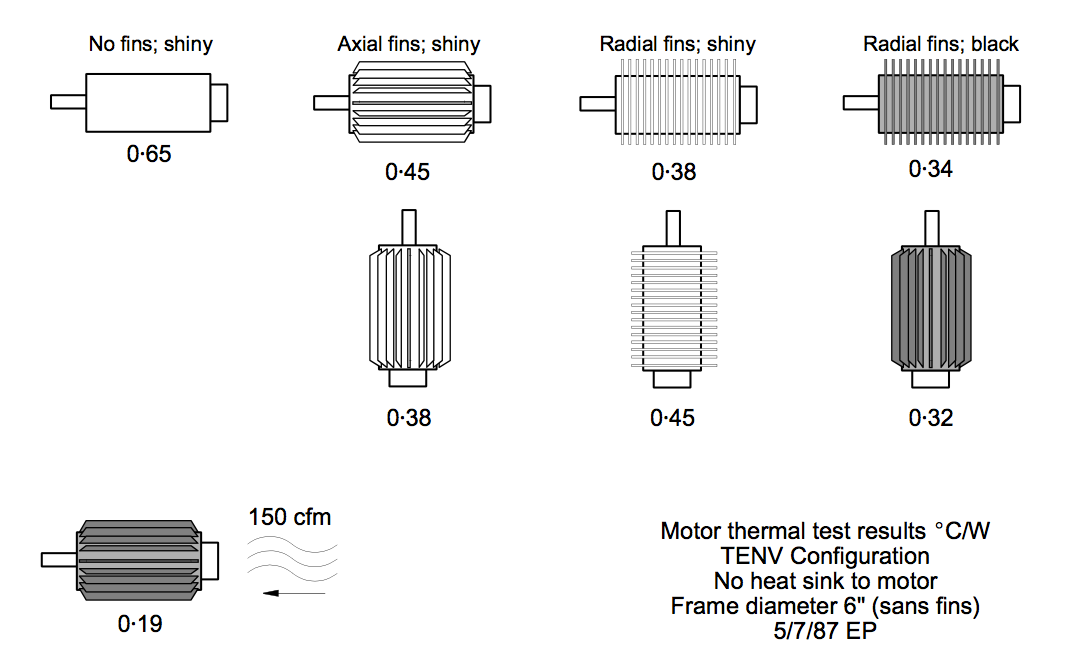 Test data provided 
By Erland Persson
Mod 34 Copyright: JR Hendershot 2012
352
Stator winding temperature monitoring
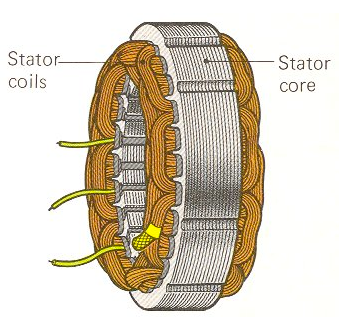 Thermocouples or RTDs for temperature measurements

Poor practice:
	On coil surface
	On stator core
	On any taped areas
	Single sensor

Good practice:
	One in slot
	One inside end turns
353
Mod 34 Copyright: JR Hendershot 2012
Cooling a large machine
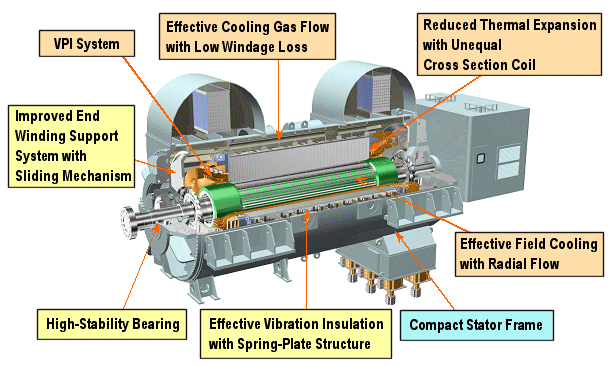 Mod 34 Copyright: JR Hendershot 2012
354
Special low cost cooling fin design
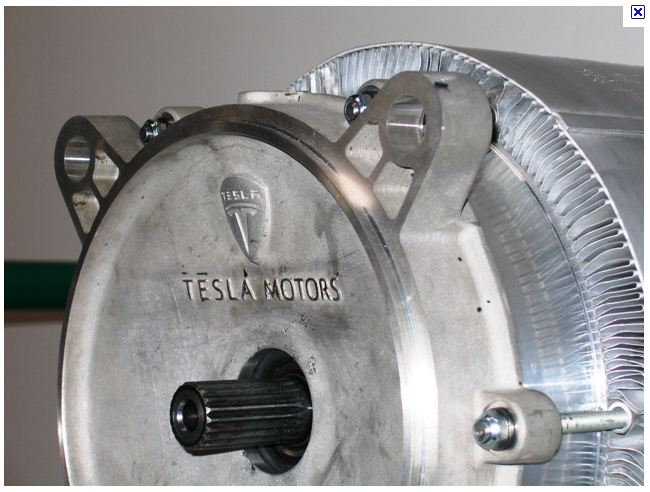 Mod 34 Copyright: JR Hendershot 2012
355
Stator cooling ducts with forced air cooling
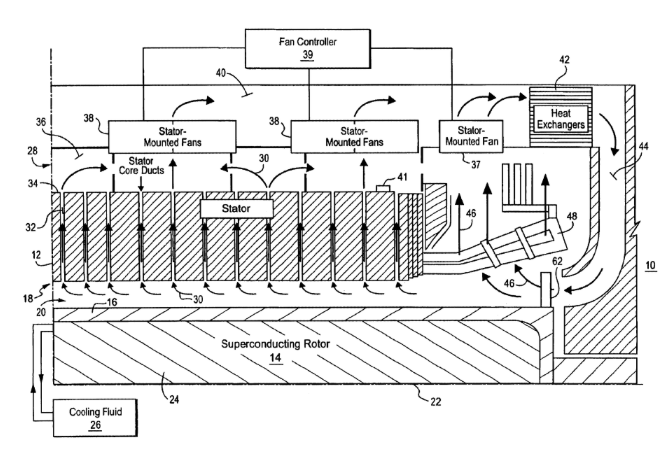 Mod 34 Copyright: JR Hendershot 2012
356
Internal rotor & stator cooling ducts
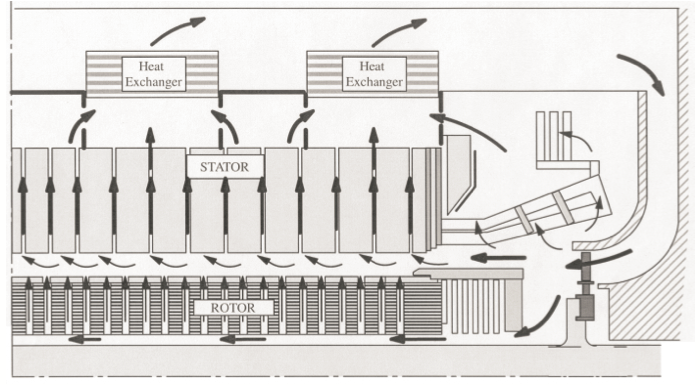 General Electric
Mod 34 Copyright: JR Hendershot 2012
357
Internal shaft mounted fan cooling
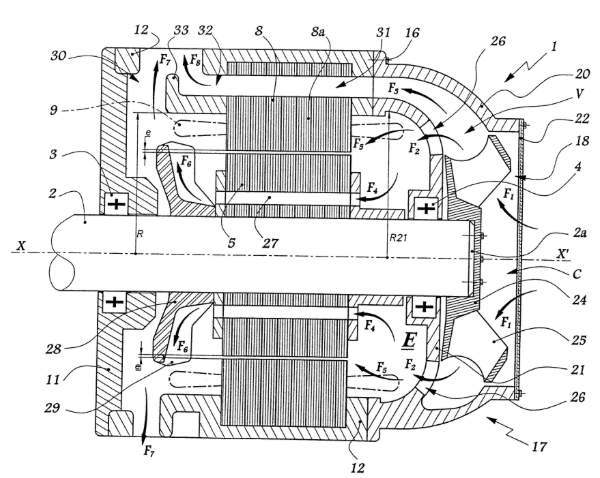 Mod 34 Copyright: JR Hendershot 2012
358
Cooling zones in rotors & stators fo
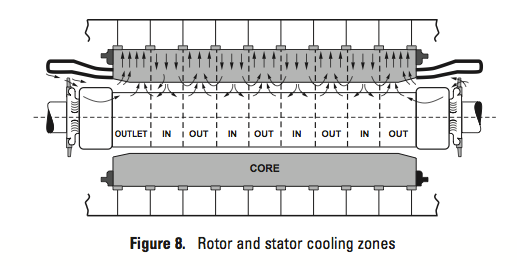 Large GE generator cooling paths
Mod 34 Copyright: JR Hendershot 2012
359
Temperature rise vs time for AC IM traction machine with internal spray cooling
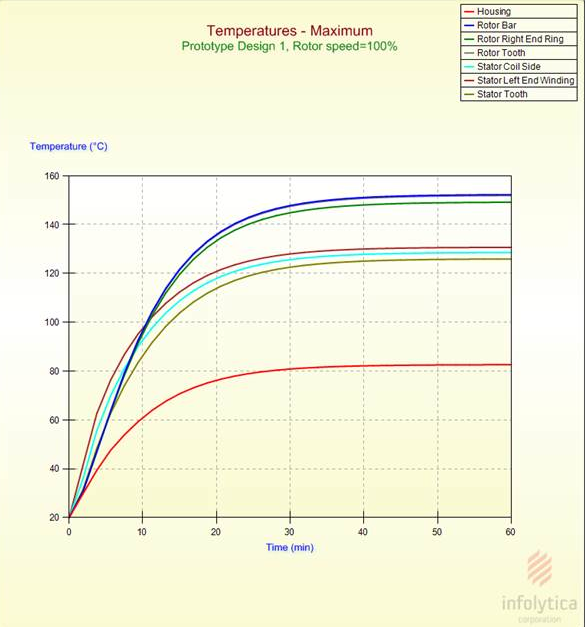 Mod 34 Copyright: JR Hendershot 2012
360
Title
Mod 34 Copyright: JR Hendershot 2012
361
Title
Mod 34 Copyright: JR Hendershot 2012
362